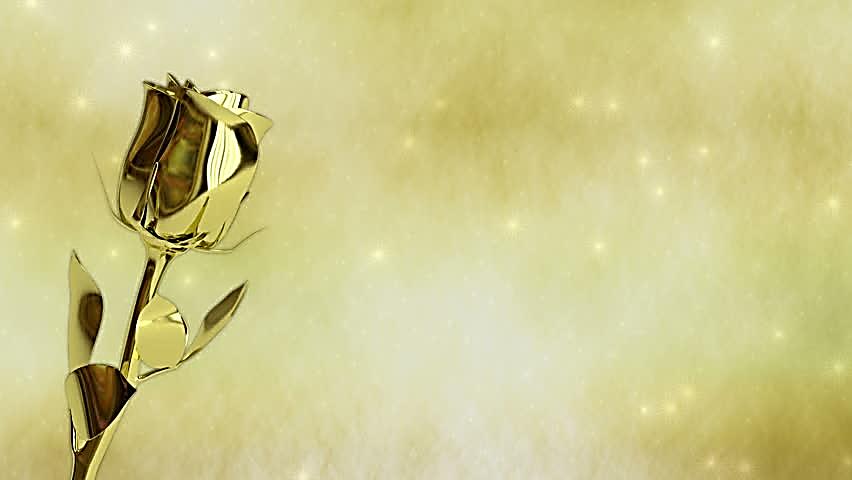 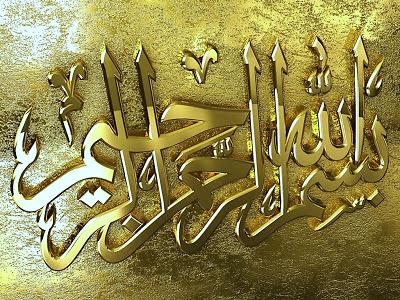 Prof. Dr. Ghada Fahmy Helaly
Prof. Dr. Ghada Fahmy Helaly
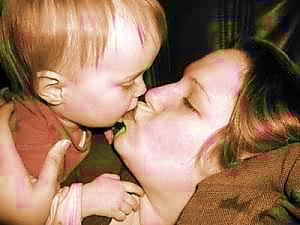 EPSTEIN BARR VIRUS&PARVOVIRUS
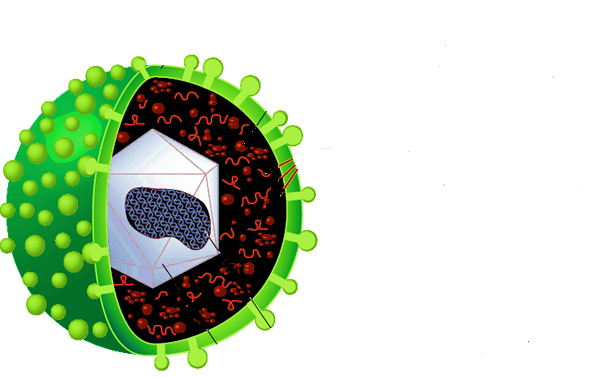 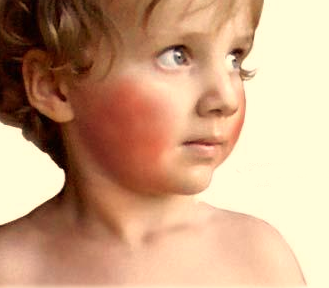 By: 
Prof. Dr. Ghada Fahmy Helaly
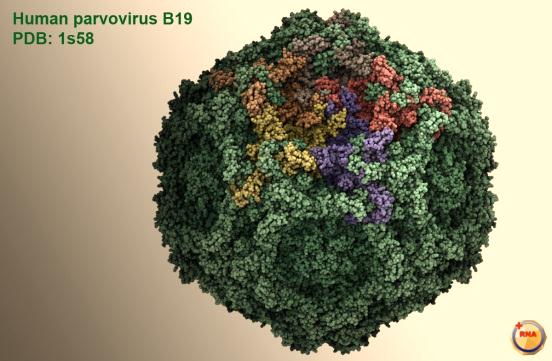 HLS Module
EPSTEIN BARR VIRUS
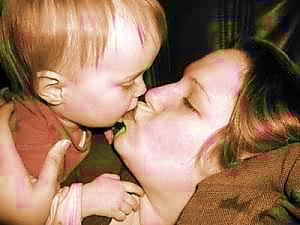 EBV
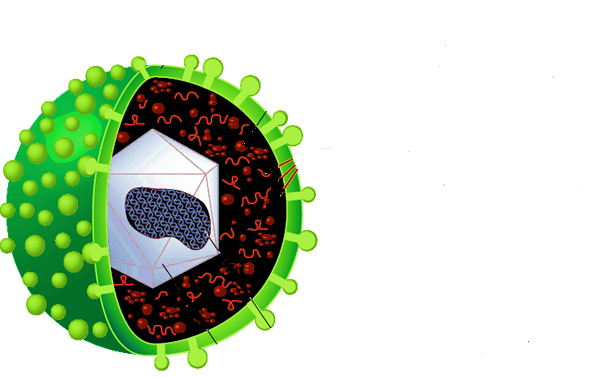 Prof. Dr. Ghada Fahmy Helaly
Diseases
Infectious mononucleosis. 
Burkitt’s lymphoma.
B-cell lymphomas. 
Nasopharyngeal carcinoma. 
Hairy leukoplakia.
Prof. Dr. Ghada Fahmy Helaly
Important Properties:
Prof. Dr. Ghada Fahmy Helaly
EBV is  also called human herpesvirus 4 (HHV-4).
Infects mainly lymphoid cells, primarily B lymphocytes. 
Infects the epithelial cells of the pharynx.
 In latently infected cells, EBV DNA is in the nucleus, not integrated. Some genes are transcribed.
Structure and genome:
Prof. Dr. Ghada Fahmy Helaly
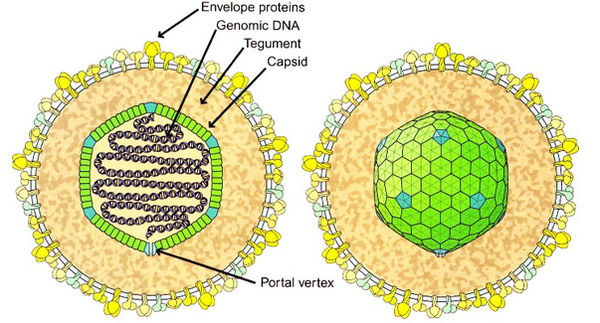 Ds linear DNA enveloped virus. 
Approximately 122 - 180 nm in diameter. 
 The nucleocapsid is surrounded by a tegument made of protein.
Prof. Dr. Ghada Fahmy Helaly
EBV antigens and proteins:
A. Latent proteins:
EB viral nuclear antigen complex (EBNA)
Latent membrane protein (LMP)
Terminal protein 
Lymphocyte-detected membrane antigen (LYDMA) 

B. Lytic cycle proteins:
1. Membrane antigen (MA) 
2. Early antigen complex (EA) 
3. Viral capsid antigen complex (VCA)
Replicative Cycle:
Prof. Dr. Ghada Fahmy Helaly
EBV  naive B cells expresses its entire latency gene complex (type III latency) B-cell activation.

 Type II latency: express only three viral proteins  induces the B cell to differentiate into a memory B cell. 

Type I latency: express a single viral protein (EBNA1) . 

Type 0 latency: down-regulate all viral proteins.
Prof. Dr. Ghada Fahmy Helaly
Infected B cells circulate through the oropharynx epithelial cells  infect new hosts by salivary transfer.
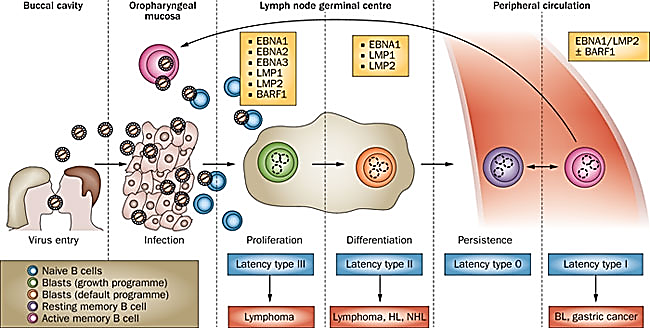 Prof. Dr. Ghada Fahmy Helaly
Transmission & Epidemiology
Exchange of saliva (e.g., during kissing). 
Blood transmission  very rare.
Objects such as drinking glass,….
EBV infection is worldwide. 
In the first few years of life  asymptomatic. 
Clinically apparent infectious mononucleosis is highest in those who are exposed to the virus later in life (e.g., college students).
Prof. Dr. Ghada Fahmy Helaly
Pathogenesis & Immunity
Oropharynx blood B lymphocytes (Latent). Cytotoxic T lymphocytes “atypical lymphs” react against the infected B cells.

The immune response : IgM abs. to the VCA, IgG abs. to the VCA follows and persists for life. 

Lifetime immunity is based on antibody to the viral membrane antigen.

Nonspecific heterophil antibodies disappear within 6 months after recovery.
Clinical Findings:
Prof. Dr. Ghada Fahmy Helaly
Infectious mononucleosis :
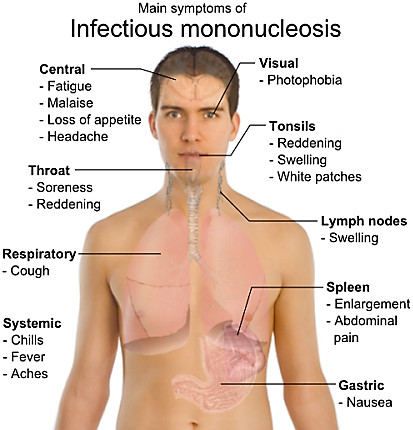 High risk group: 17-25 ys
Acute, self-limiting
Fever, sore throat, lymphadenopathy, anorexia , lethargy and splenomegaly. Hepatitis is frequent; encephalitis in some patients.
Spontaneous recovery in 2 to 3 weeks.
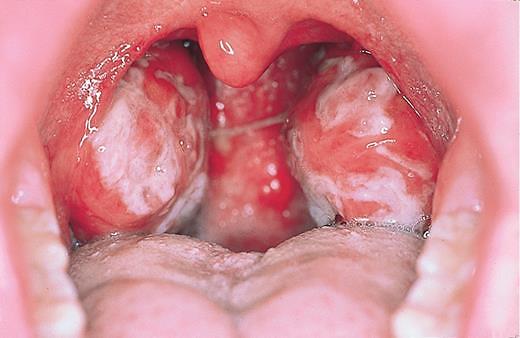 Severe pharyngitis with diffuse pharyngeal inflammation and tonsillar swelling.
Hairy leukoplakia:
Prof. Dr. Ghada Fahmy Helaly
A whitish, non-malignant lesion with an irregular “hairy” surface on the lateral side of the tongue, in immuno-compromised individuals, especially AIDS patients.
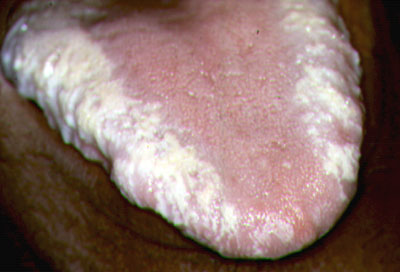 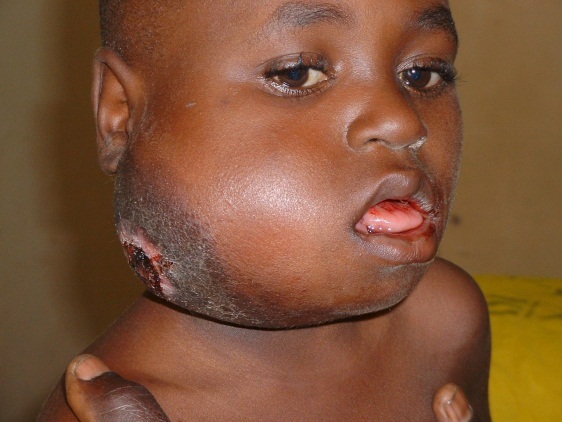 Burkitt’s lymphoma, Hodgkin’s lymphoma, nasopharyngeal carcinoma.
post-transplant lymphoproliferative disorder (B-cell lymphoma).
Prof. Dr. Ghada Fahmy Helaly
Laboratory Diagnosis:
1. Hematologic :
Absolute lymphocytosis with >10% abnormal lymphocytes. 
Atypical lymph: are enlarged cells, expanded nucleus, and an abundant vacuolated cytoplasm.
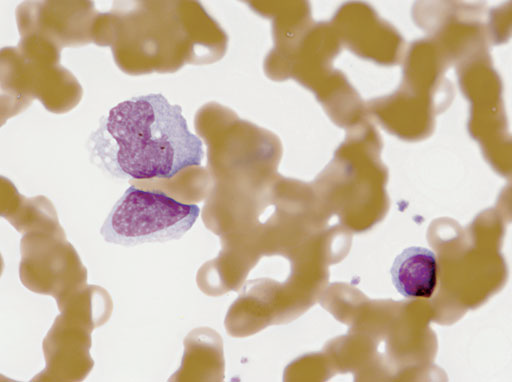 Prof. Dr. Ghada Fahmy Helaly
2. immunologic: 
The heterophil antibody: early diagnosis of IM usually positive by week 2 of illness. 

The EBV-specific antibody tests: The IgM VCA for early illness; IgG VCA for prior infection, antibodies to EA and EBNA.
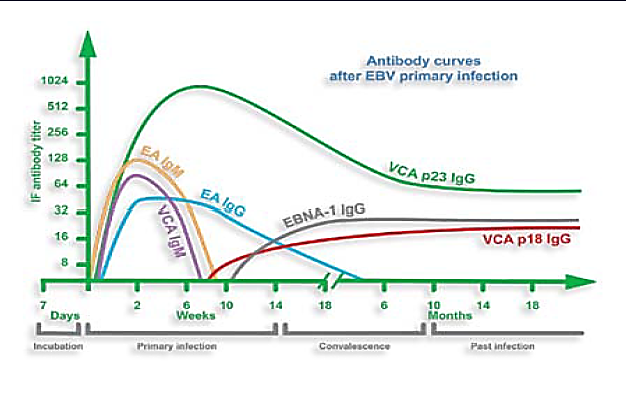 Prof. Dr. Ghada Fahmy Helaly
Molecular assays:
Nucleic acid hybridization is the most sensitive mean of detecting EBV in patient materials.
EBER RNAs are abundantly expressed in both latently and lytically infected cells.
Treatment:
Prof. Dr. Ghada Fahmy Helaly
None! Self-limiting
Treat symptoms
Misdiagnosis with streptococcal infection 
Acyclovir in high doses may be useful in life threatening EBV infections.
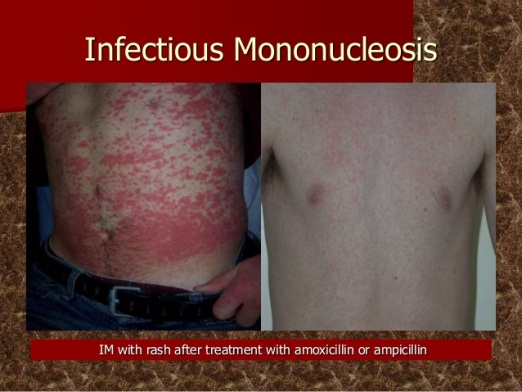 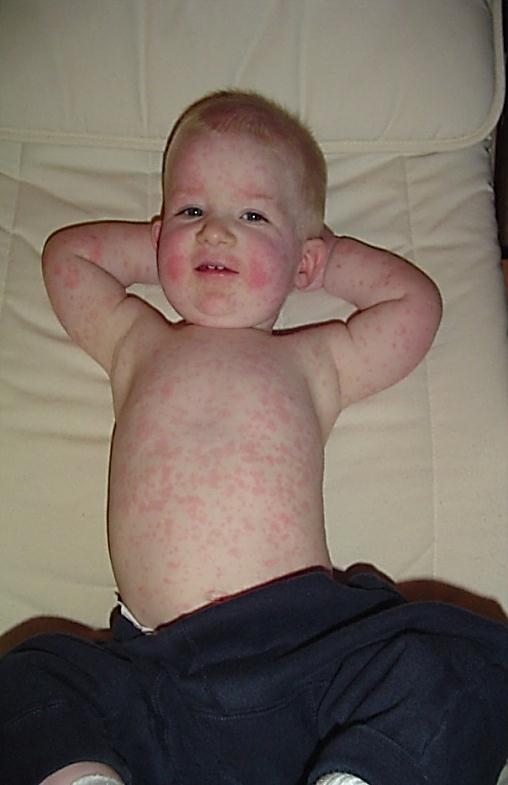 PARVOVIRUS
Parvovirus B19
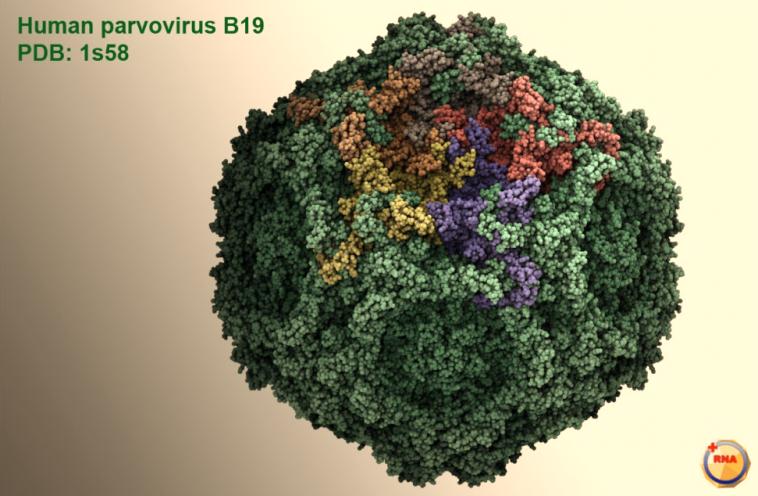 Prof. Dr. Ghada Fahmy Helaly
Diseases:
Prof. Dr. Ghada Fahmy Helaly
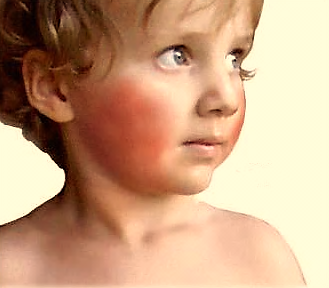 Erythema infectiosum (slapped cheek syndrome, fifth disease) 
Aplastic anemia.
Hydrops fetalis.
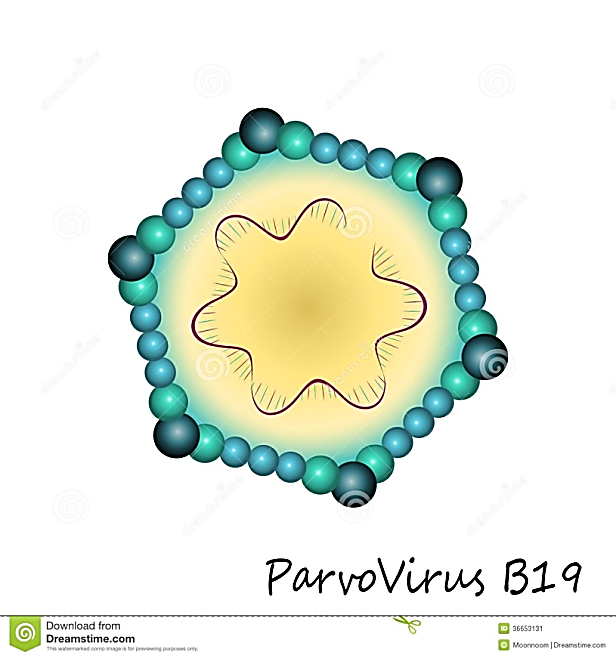 Important properties:
A very small (22 nm), non-enveloped, icosahedral, with a single-stranded DNA genome, negative-sense, no virion polymerase. There is one serotype.
Transmission:
Prof. Dr. Ghada Fahmy Helaly
Respiratory route.
Trans-placental. 
Blood donation.
Pathogenesis & Immunity:
B19 virus infects two types of cells:
Erythroblasts in the BM  aplastic anemia.
Endothelial cells rash.
 Immune complexes of virus and IgM or IgG rash, arthritis. 
 Infection provides lifelong immunity against reinfection.
Clinical Findings:
Prof. Dr. Ghada Fahmy Helaly
(1): Erythema Infectiosum (Slapped Cheek Syndrome, Fifth Disease):
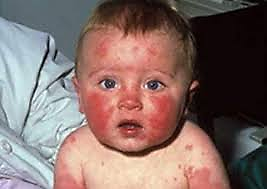 Mild disease, childhood, low-grade fever, coryza, and sore throat, rash
(2): Aplastic Anemia:
Children with chronic anemia  severe aplastic anemia (aplastic crisis)
(3): Fetal Infections:
Prof. Dr. Ghada Fahmy Helaly
First trimester fetal death.
Second trimester hydrops fetalis.
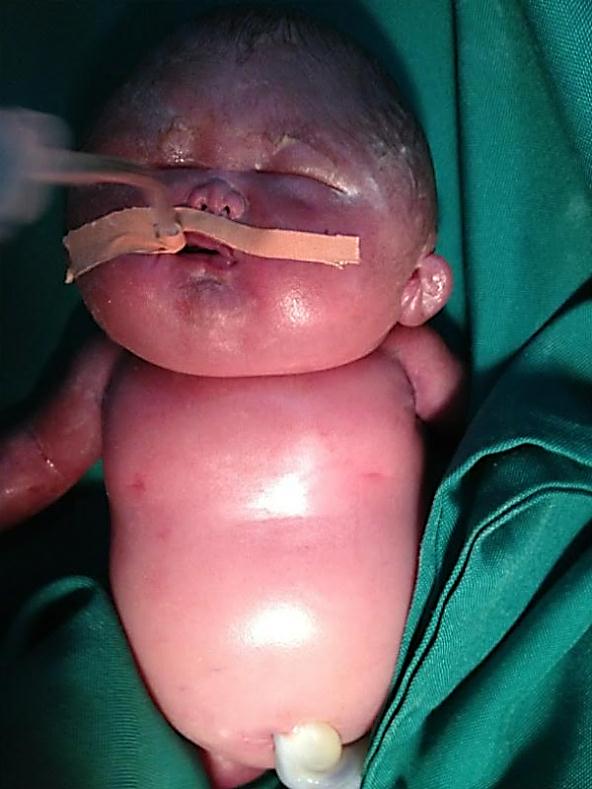 (4): Arthritis:
Adults, women, small joints of the hands and feet bilaterally.
(5): Chronic B19 Infection:
In immunodeficiencies: chronic anemia, leukopenia, or thrombocytopenia.
Prof. Dr. Ghada Fahmy Helaly
Laboratory Diagnosis:
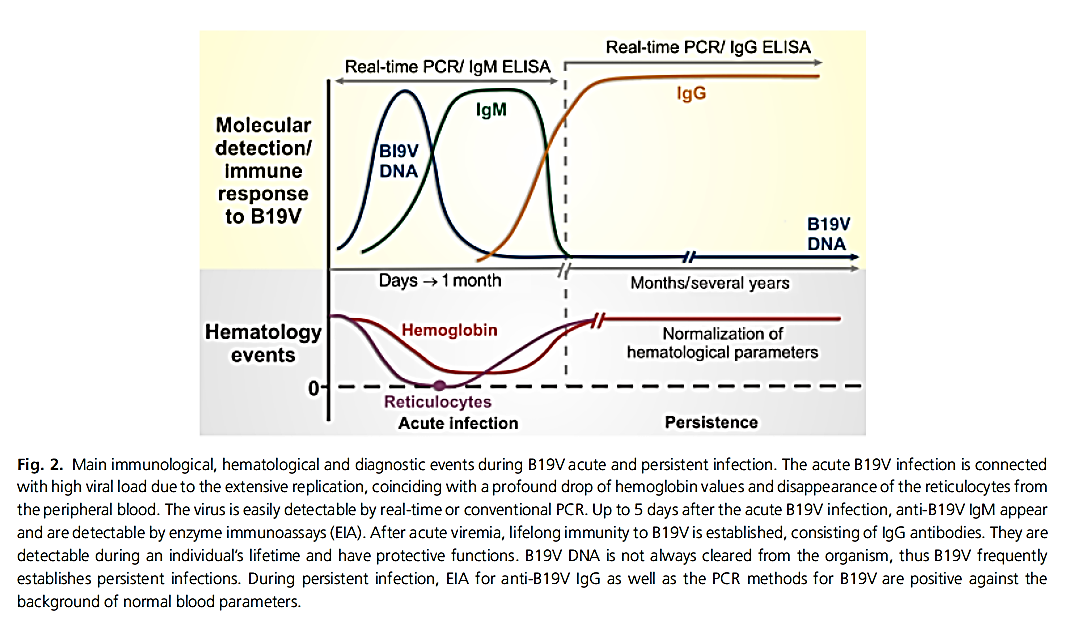 IgM antibodies. 
In immuno-compromised patients, viral DNA by PCR. 
Fetal infection : PCR of amniotic fluid.
Treatment & Prevention:
No specific treatment. 
Immune globulins in immunodeficiencies. 
No vaccine.
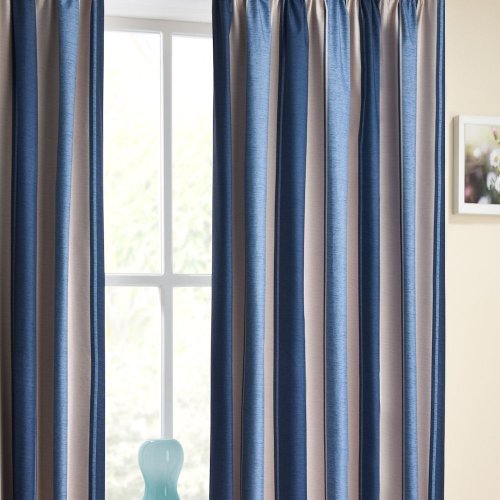 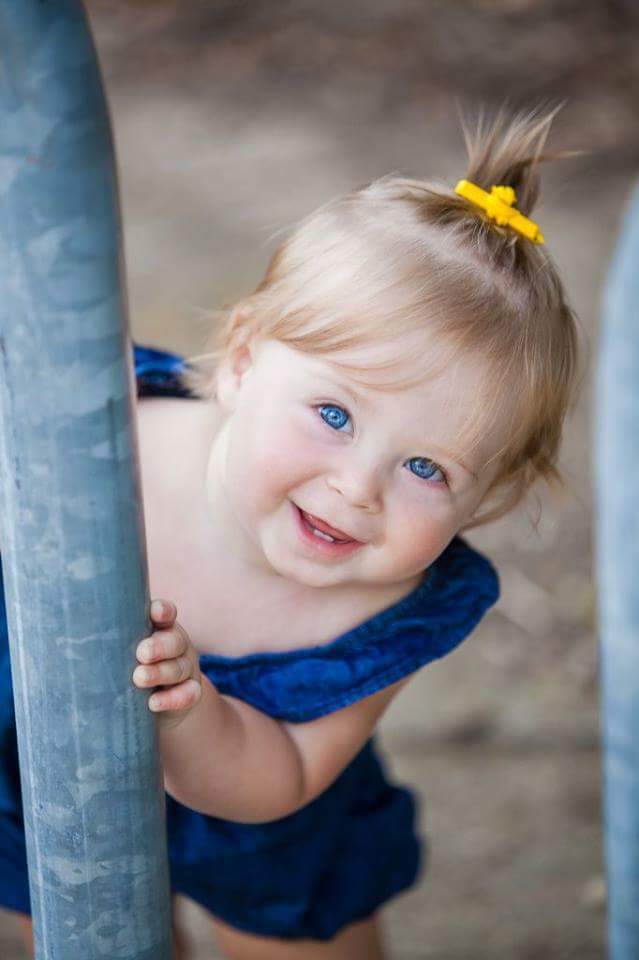 Prof. Dr. Ghada Fahmy Helaly
Thank you